Exchange-RateDetermination
PowerPoint slides prepared by:
Andreea Chiritescu
Eastern Illinois University
1
© 2011 Cengage Learning. All Rights Reserved. May not be copied, scanned, or duplicated, in whole or in part, except for use as permitted in a license distributed with a certain product or service or otherwise on a password‐protected website for classroom use
What Determines Exchange Rates?
Factors that cause the supply and demand schedules of currencies to change
Market fundamentals (economic variables) 
Productivity, inflation rates, real interest rates, consumer preferences, and government trade policy
Market expectations 
News about future market fundamentals 
Traders’ opinions about future exchange rates
2
© 2011 Cengage Learning. All Rights Reserved. May not be copied, scanned, or duplicated, in whole or in part, except for use as permitted in a license distributed with a certain product or service or otherwise on a password‐protected website for classroom use
What Determines Exchange Rates?
Factors affecting exchange rates
Short term: transfers of assets 
Differences in real interest rates and to the shifting expectations of future exchange rates
Interim: cyclical factors
Fluctuations in economic activity
Long term: flows of goods, services, and investment capital
Inflation rates, investment profitability, consumer tastes, productivity, and government trade policy
3
© 2011 Cengage Learning. All Rights Reserved. May not be copied, scanned, or duplicated, in whole or in part, except for use as permitted in a license distributed with a certain product or service or otherwise on a password‐protected website for classroom use
FIGURE 12.1
The path of the Yen’s exchange rate
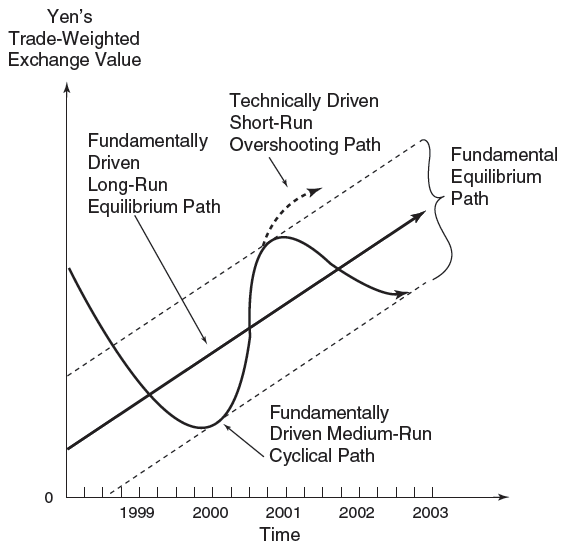 This figure views the exchange value of a nation’s currency as being determined by long-term structural, interim cyclical, and short-term speculative forces.
4
© 2011 Cengage Learning. All Rights Reserved. May not be copied, scanned, or duplicated, in whole or in part, except for use as permitted in a license distributed with a certain product or service or otherwise on a password‐protected website for classroom use
Determining Long-Term Exchange Rates
Exchange rate changes
Reactions of traders in the foreign-exchange market to changes in
Relative price levels
Relative productivity levels
Consumer preferences for domestic or foreign goods
Trade barriers
5
© 2011 Cengage Learning. All Rights Reserved. May not be copied, scanned, or duplicated, in whole or in part, except for use as permitted in a license distributed with a certain product or service or otherwise on a password‐protected website for classroom use
TABLE 12.1
Determinants of the dollar’s exchange rate in the long term
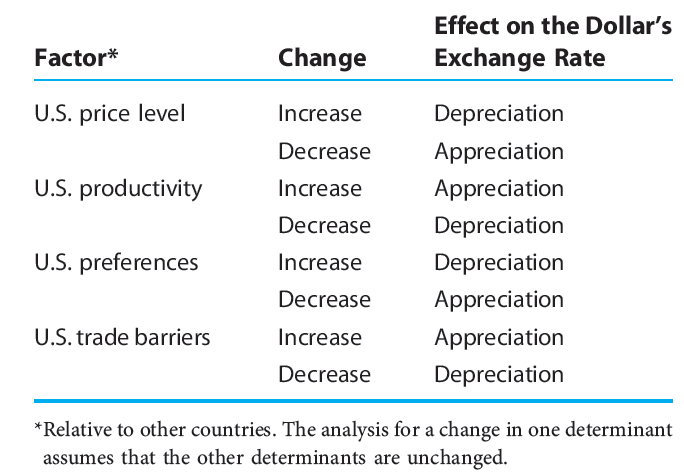 6
© 2011 Cengage Learning. All Rights Reserved. May not be copied, scanned, or duplicated, in whole or in part, except for use as permitted in a license distributed with a certain product or service or otherwise on a password‐protected website for classroom use
Determining Long-Term Exchange Rates
Increase in the U.S. price level relative to price levels in other countries
Increase in the demand for foreign currency
Decrease in the supply of foreign currency 
Depreciation of the dollar
7
© 2011 Cengage Learning. All Rights Reserved. May not be copied, scanned, or duplicated, in whole or in part, except for use as permitted in a license distributed with a certain product or service or otherwise on a password‐protected website for classroom use
FIGURE 12.2
Market fundamentals that affect the dollar’s exchange rate in the long term (a)
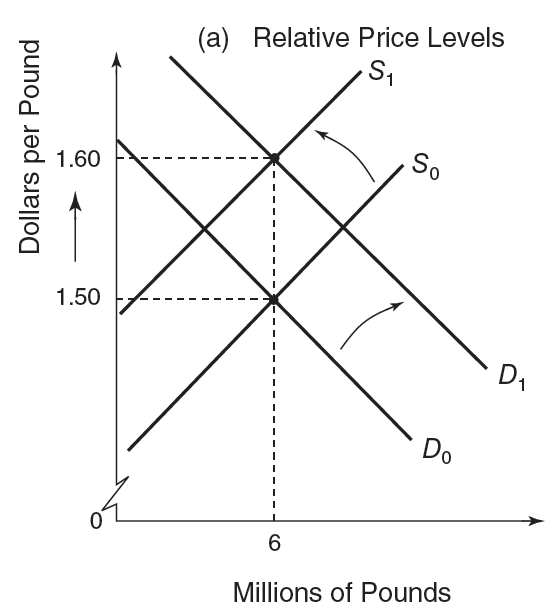 In the long term, the exchange rate between the dollar and the pound reflects relative price levels, relative productivity levels, preferences for domestic or foreign goods, and trade barriers.
8
© 2011 Cengage Learning. All Rights Reserved. May not be copied, scanned, or duplicated, in whole or in part, except for use as permitted in a license distributed with a certain product or service or otherwise on a password‐protected website for classroom use
Determining Long-Term Exchange Rates
U.S. productivity growth is faster than that of other countries
Increase in the supply of foreign currency
Decrease in the demand for foreign currency
Appreciation of the dollar
9
© 2011 Cengage Learning. All Rights Reserved. May not be copied, scanned, or duplicated, in whole or in part, except for use as permitted in a license distributed with a certain product or service or otherwise on a password‐protected website for classroom use
FIGURE 12.2
Market fundamentals that affect the dollar’s exchange rate in the long term (b)
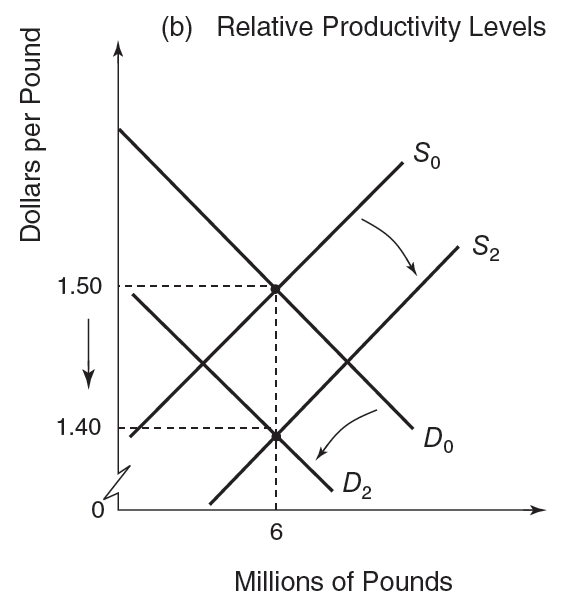 In the long term, the exchange rate between the dollar and the pound reflects relative price levels, relative productivity levels, preferences for domestic or foreign goods, and trade barriers.
10
© 2011 Cengage Learning. All Rights Reserved. May not be copied, scanned, or duplicated, in whole or in part, except for use as permitted in a license distributed with a certain product or service or otherwise on a password‐protected website for classroom use
Determining Long-Term Exchange Rates
An increased demand for U.S. exports 
Appreciation of the dollar
An increased demand for U.S. imports 
Depreciation of the dollar
U.S. imposes trade barriers
 Appreciation of the dollar
11
© 2011 Cengage Learning. All Rights Reserved. May not be copied, scanned, or duplicated, in whole or in part, except for use as permitted in a license distributed with a certain product or service or otherwise on a password‐protected website for classroom use
FIGURE 12.2
Market fundamentals that affect the dollar’s exchange rate in the long term (c)
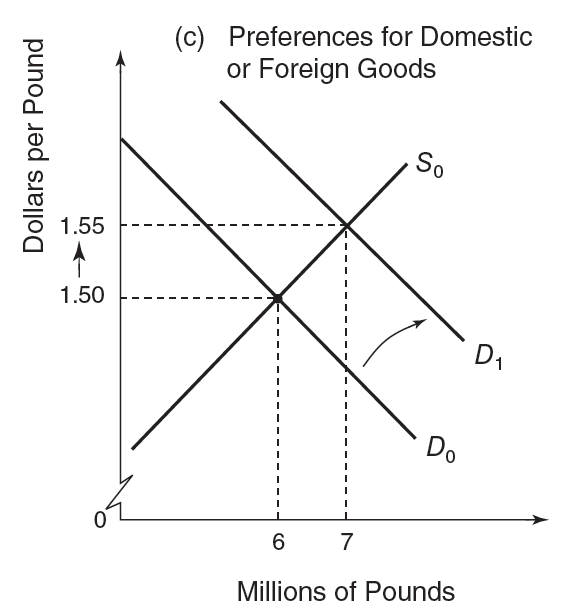 In the long term, the exchange rate between the dollar and the pound reflects relative price levels, relative productivity levels, preferences for domestic or foreign goods, and trade barriers.
12
© 2011 Cengage Learning. All Rights Reserved. May not be copied, scanned, or duplicated, in whole or in part, except for use as permitted in a license distributed with a certain product or service or otherwise on a password‐protected website for classroom use
FIGURE 12.2
Market fundamentals that affect the dollar’s exchange rate in the long term (d)
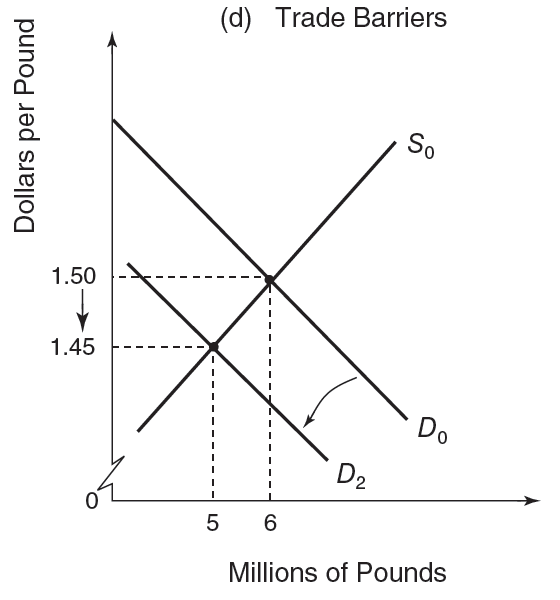 In the long term, the exchange rate between the dollar and the pound reflects relative price levels, relative productivity levels, preferences for domestic or foreign goods, and trade barriers.
13
© 2011 Cengage Learning. All Rights Reserved. May not be copied, scanned, or duplicated, in whole or in part, except for use as permitted in a license distributed with a certain product or service or otherwise on a password‐protected website for classroom use
Inflation Rates, Purchasing Power Parity,and Long-Term Exchange Rates
Law of one price
Identical goods should be sold everywhere at the same price 
When converted to a common currency
Assuming that it is costless to ship the good between nations, there are no barriers to trade, and markets are competitive
Prevailing market-exchange rate is the true equilibrium rate
14
© 2011 Cengage Learning. All Rights Reserved. May not be copied, scanned, or duplicated, in whole or in part, except for use as permitted in a license distributed with a certain product or service or otherwise on a password‐protected website for classroom use
Inflation Rates, Purchasing Power Parity,and Long-Term Exchange Rates
The Big Mac Index
An attempt to measure the true equilibrium value of a currency based on one product, a Big Mac
Can be used to determine the extent to which the market exchange rate differs from the true equilibrium exchange rate
15
© 2011 Cengage Learning. All Rights Reserved. May not be copied, scanned, or duplicated, in whole or in part, except for use as permitted in a license distributed with a certain product or service or otherwise on a password‐protected website for classroom use
TABLE 12.2
Big Mac Index
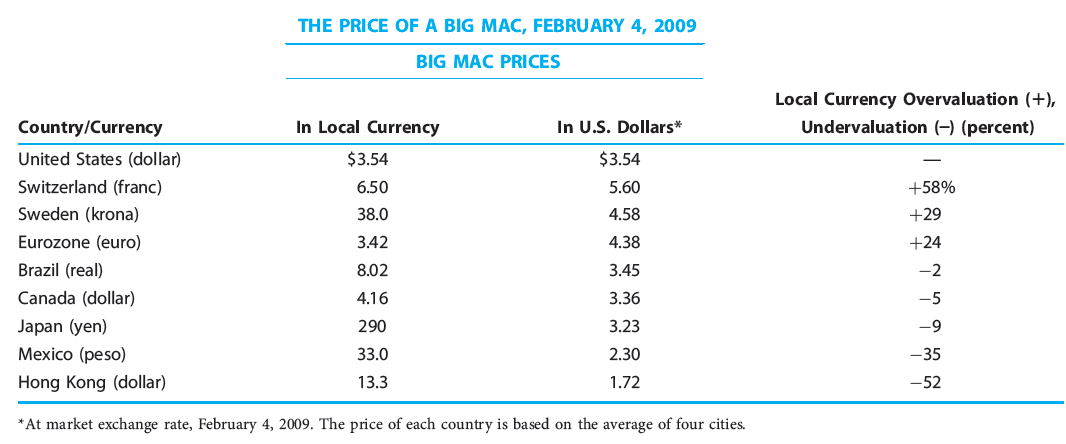 16
© 2011 Cengage Learning. All Rights Reserved. May not be copied, scanned, or duplicated, in whole or in part, except for use as permitted in a license distributed with a certain product or service or otherwise on a password‐protected website for classroom use
Inflation Rates, Purchasing Power Parity,and Long-Term Exchange Rates
Purchasing-power-parity theory
Exchange rates adjust to make goods and services cost the same everywhere 
An application of the law of one price
If the rate of inflation is much higher in one country
Its money has lost purchasing power over domestic goods
Currency depreciation to restore parity with prices of goods abroad
17
© 2011 Cengage Learning. All Rights Reserved. May not be copied, scanned, or duplicated, in whole or in part, except for use as permitted in a license distributed with a certain product or service or otherwise on a password‐protected website for classroom use
Inflation Rates, Purchasing Power Parity,and Long-Term Exchange Rates
Purchasing-power-parity theory
Trade flows = mechanism that makes a currency depreciate or appreciate
Changes in relative national price levels 
Determine changes in exchange rates over the long term
Foreign-exchange value of a currency tends to appreciate or depreciate 
At a rate equal to the difference between foreign and domestic inflation
18
© 2011 Cengage Learning. All Rights Reserved. May not be copied, scanned, or duplicated, in whole or in part, except for use as permitted in a license distributed with a certain product or service or otherwise on a password‐protected website for classroom use
TABLE 12.3
The law of one price applied to a single product, steel
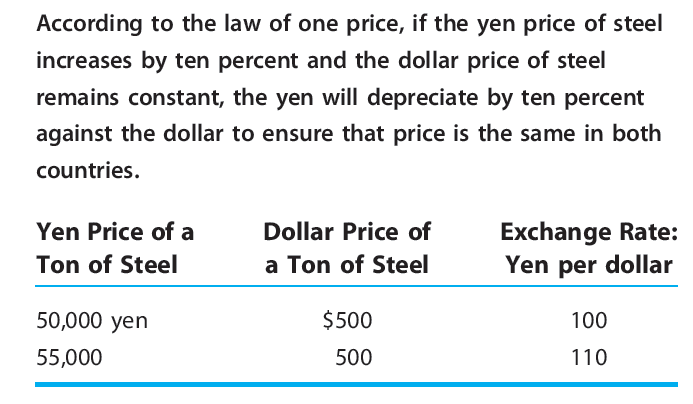 19
© 2011 Cengage Learning. All Rights Reserved. May not be copied, scanned, or duplicated, in whole or in part, except for use as permitted in a license distributed with a certain product or service or otherwise on a password‐protected website for classroom use
Inflation Rates, Purchasing Power Parity,and Long-Term Exchange Rates
Purchasing-power-parity theory
Used to predict long-term exchange rates
P - price indexes of the U.S. and Switzerland
0 - the base period
1 - period 1
S0 - equilibrium exchange rate in the base period 
S1 - estimated target at which the actual rate should be in the future
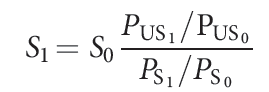 20
© 2011 Cengage Learning. All Rights Reserved. May not be copied, scanned, or duplicated, in whole or in part, except for use as permitted in a license distributed with a certain product or service or otherwise on a password‐protected website for classroom use
Inflation Rates, Purchasing Power Parity,and Long-Term Exchange Rates
Purchasing-power-parity theory
Overlooks: exchange-rate movements may be influenced by investment flows
Problems
Choosing the appropriate price index to be used in price calculations 
Determining equilibrium period to use as a base
Government policy may interfere with the operation of the theory
Trade restrictions
21
© 2011 Cengage Learning. All Rights Reserved. May not be copied, scanned, or duplicated, in whole or in part, except for use as permitted in a license distributed with a certain product or service or otherwise on a password‐protected website for classroom use
FIGURE 12.3
Purchasing power parity: United States - United Kingdom, 1973–2003
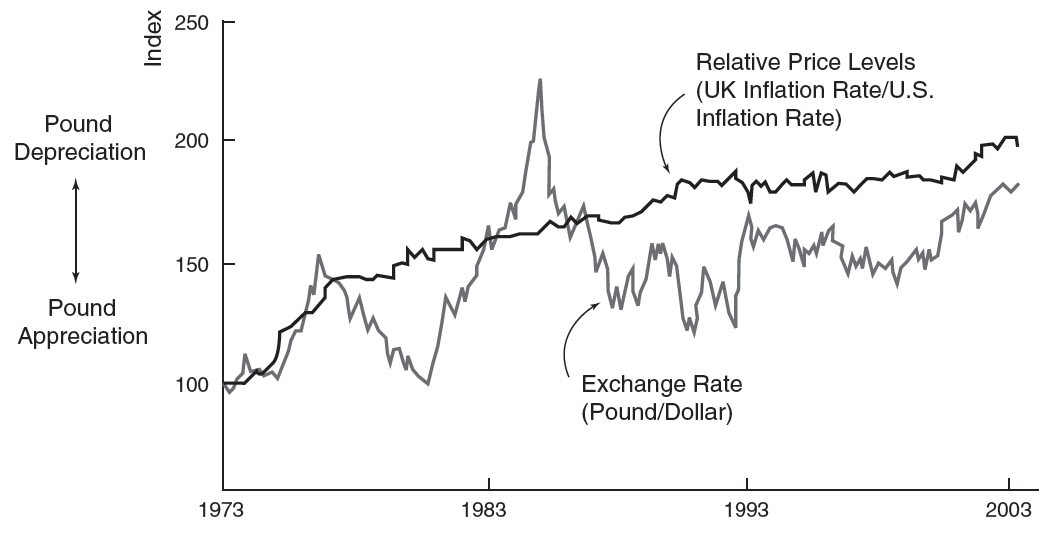 This figure suggests that the predictive power of the purchasing-power-parity theory is most evident in the long term. In the short term, the theory has negligible predictive power.
22
© 2011 Cengage Learning. All Rights Reserved. May not be copied, scanned, or duplicated, in whole or in part, except for use as permitted in a license distributed with a certain product or service or otherwise on a password‐protected website for classroom use
Determining Short-Term Exchange Rates:The Asset-Market Approach
Foreign-exchange market activity
Dominated by investors in assets
Treasury securities, corporate bonds, bank accounts, stocks, and real property
Asset-market approach
Investors deciding between domestic and foreign investments
Relative levels of interest rates
Expected changes in the exchange rate itself over the term of the investment
23
© 2011 Cengage Learning. All Rights Reserved. May not be copied, scanned, or duplicated, in whole or in part, except for use as permitted in a license distributed with a certain product or service or otherwise on a password‐protected website for classroom use
TABLE 12.4
Determinants of the dollar’s exchange rate against the pound in the short term
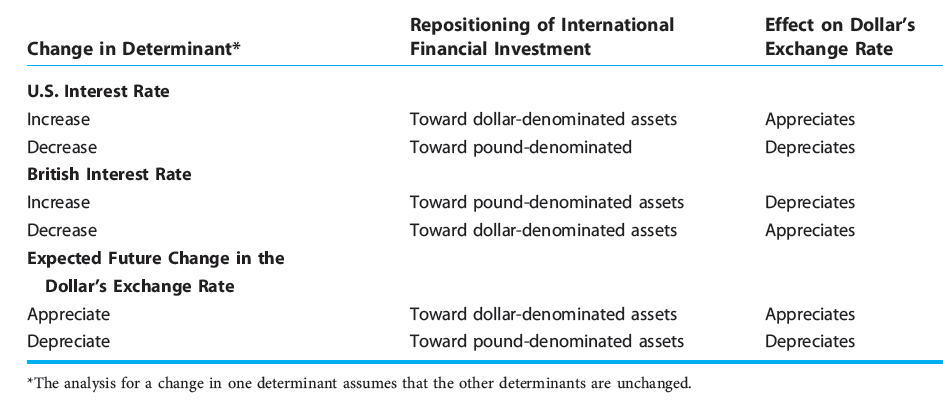 24
© 2011 Cengage Learning. All Rights Reserved. May not be copied, scanned, or duplicated, in whole or in part, except for use as permitted in a license distributed with a certain product or service or otherwise on a password‐protected website for classroom use
Inflation differentials and the exchange rate
Purchasing-power-parity theory 
Changes in relative national price levels 
Determine changes in exchange rates, long term
A currency is expected to depreciate 
By an amount equal to the excess of domestic inflation over foreign inflation
A currency is expected to appreciate 
By an amount equal to the excess of foreign inflation over domestic inflation
25
© 2011 Cengage Learning. All Rights Reserved. May not be copied, scanned, or duplicated, in whole or in part, except for use as permitted in a license distributed with a certain product or service or otherwise on a password‐protected website for classroom use
FIGURE 12.4
Inflation differentials and the dollar’s exchange value
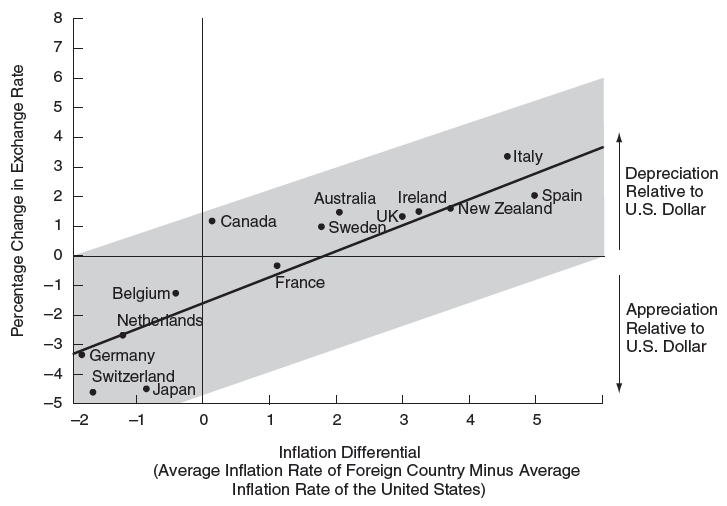 26
© 2011 Cengage Learning. All Rights Reserved. May not be copied, scanned, or duplicated, in whole or in part, except for use as permitted in a license distributed with a certain product or service or otherwise on a password‐protected website for classroom use
Determining Short-Term Exchange Rates:The Asset-Market Approach
Level of the nominal (money) interest rate 
A first approximation of the rate of return on assets that can be earned in a particular country
Differences in the level of nominal interest rates between economies 
Likely to affect international investment flows
Investors seek the highest rate of return
27
© 2011 Cengage Learning. All Rights Reserved. May not be copied, scanned, or duplicated, in whole or in part, except for use as permitted in a license distributed with a certain product or service or otherwise on a password‐protected website for classroom use
Determining Short-Term Exchange Rates:The Asset-Market Approach
If interest rates in U.S. > interest rates abroad
Increase in the demand for dollars
Dollar appreciation
If interest rates in U.S. < interest rates abroad
Decrease in the demand for dollars
Dollar depreciation
Real interest rate 
Nominal interest rate minus the inflation rate
28
© 2011 Cengage Learning. All Rights Reserved. May not be copied, scanned, or duplicated, in whole or in part, except for use as permitted in a license distributed with a certain product or service or otherwise on a password‐protected website for classroom use
FIGURE 12.5
Factors affecting the dollar’s exchange rate in the short term (a)
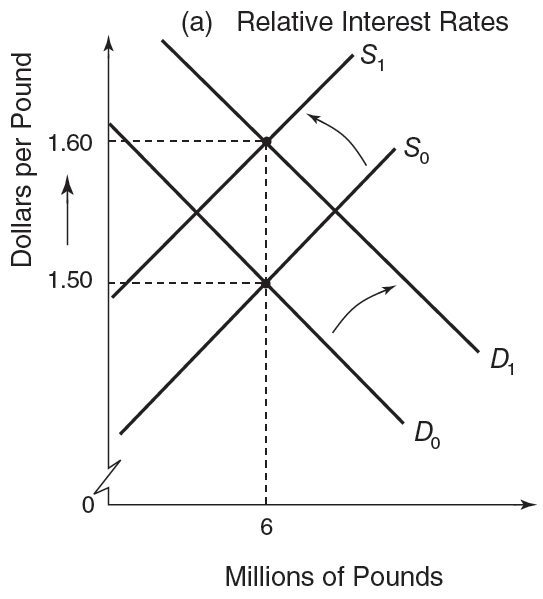 In the short term, the exchange rate between the dollar and the pound reflects relative interest rates and expected changes in the exchange rate.
29
© 2011 Cengage Learning. All Rights Reserved. May not be copied, scanned, or duplicated, in whole or in part, except for use as permitted in a license distributed with a certain product or service or otherwise on a password‐protected website for classroom use
TABLE 12.5
Short-term nominal and real interest rates, 2007
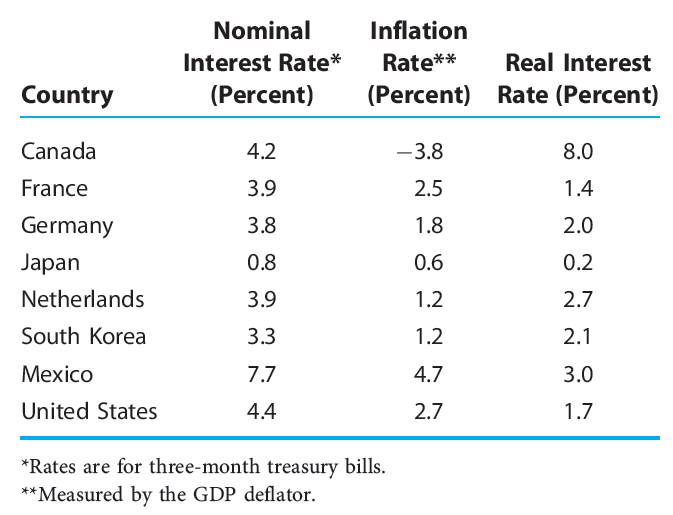 30
© 2011 Cengage Learning. All Rights Reserved. May not be copied, scanned, or duplicated, in whole or in part, except for use as permitted in a license distributed with a certain product or service or otherwise on a password‐protected website for classroom use
FIGURE 12.6
Interest rate differentials and exchange rates
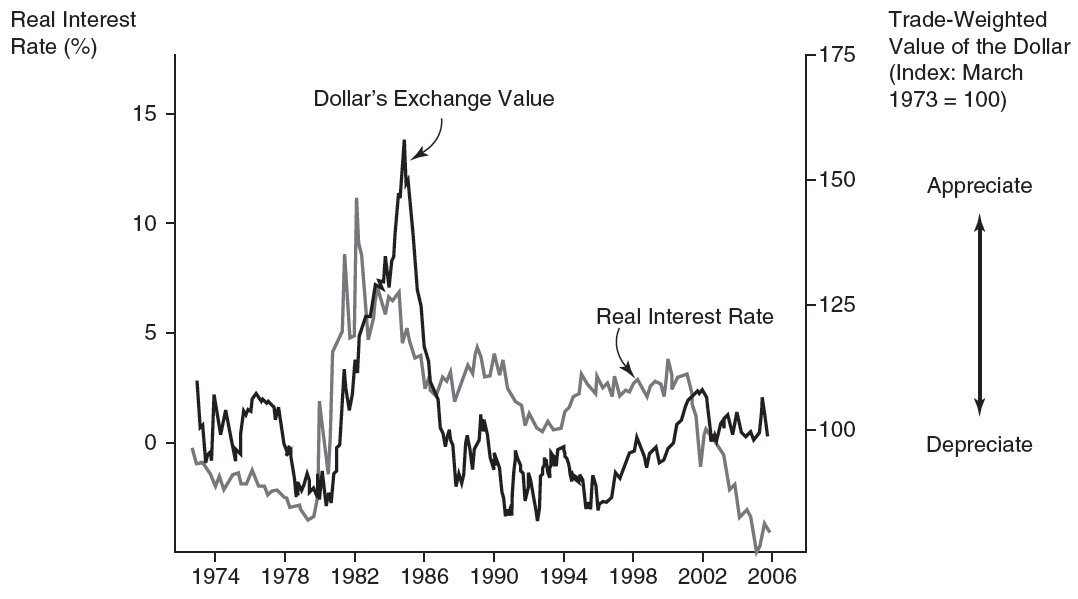 An increase in the U.S. real interest rate increases the expected return on dollar assets, such as Treasury bills and certificates of deposit. This increase encourages flows of foreign investment into the United States, thus causing the dollar’s exchange value to appreciate. Conversely, a decrease in the U.S. real interest rate reduces the expected profitability on dollar assets, which promotes a depreciation of the dollar’s exchange value.
31
© 2011 Cengage Learning. All Rights Reserved. May not be copied, scanned, or duplicated, in whole or in part, except for use as permitted in a license distributed with a certain product or service or otherwise on a password‐protected website for classroom use
Determining Short-Term Exchange Rates:The Asset-Market Approach
Expected change in the exchange rate
Future expectations of an appreciation of the dollar can be self-fulfilling for today’s value of the dollar
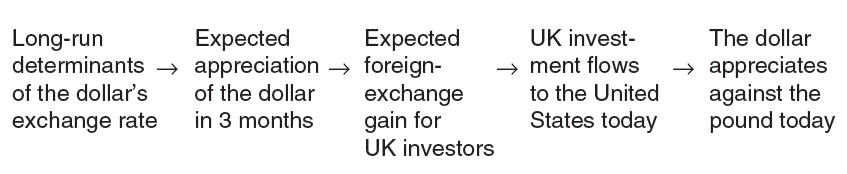 32
© 2011 Cengage Learning. All Rights Reserved. May not be copied, scanned, or duplicated, in whole or in part, except for use as permitted in a license distributed with a certain product or service or otherwise on a password‐protected website for classroom use
FIGURE 12.5
Factors affecting the dollar’s exchange rate in the short term (b)
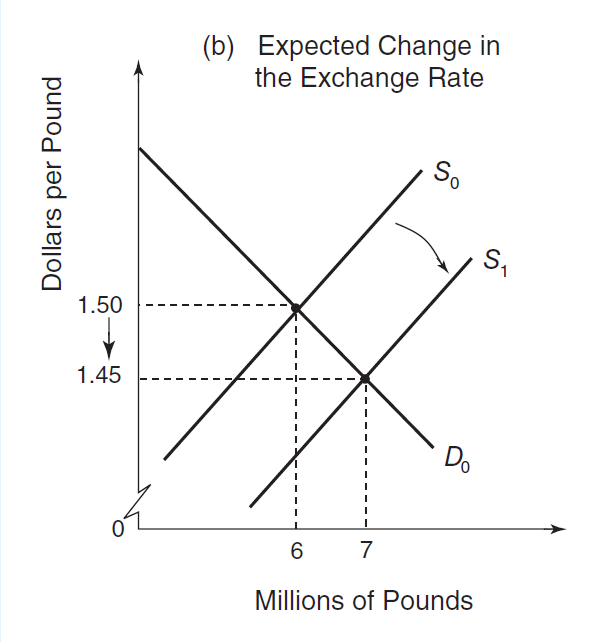 In the short term, the exchange rate between the dollar and the pound reflects relative interest rates and expected changes in the exchange rate.
33
© 2011 Cengage Learning. All Rights Reserved. May not be copied, scanned, or duplicated, in whole or in part, except for use as permitted in a license distributed with a certain product or service or otherwise on a password‐protected website for classroom use
Determining Short-Term Exchange Rates:The Asset-Market Approach
Other factors affecting investment flows among economies
Size of the stock of assets denominated in a particular currency in investor portfolios
Significant safe-haven effect behind some investment flows
34
© 2011 Cengage Learning. All Rights Reserved. May not be copied, scanned, or duplicated, in whole or in part, except for use as permitted in a license distributed with a certain product or service or otherwise on a password‐protected website for classroom use
The Ups and Downs of the Dollar
The 1980s, appreciation and then depreciation
1979, dollar appreciation
Sharp tightening of monetary policy
Reagan administration - sizable tax cuts along with increased government spending
Peak in1985
35
© 2011 Cengage Learning. All Rights Reserved. May not be copied, scanned, or duplicated, in whole or in part, except for use as permitted in a license distributed with a certain product or service or otherwise on a password‐protected website for classroom use
The Ups and Downs of the Dollar
The 1980s, appreciation and then depreciation
Second half of the 1980s, dollar depreciation
Speculators – expected dollar depreciation
Sizable currency interventions aimed at weakening an overvalued dollar
Expansionary monetary policy 
Fiscal policy - to reduce the size of budget deficits
36
© 2011 Cengage Learning. All Rights Reserved. May not be copied, scanned, or duplicated, in whole or in part, except for use as permitted in a license distributed with a certain product or service or otherwise on a password‐protected website for classroom use
The Ups and Downs of the Dollar
The 1990s 
Weakening economy, recession in 1991
Expansionary monetary policy
Fiscal policy  - increased government spending and dampened tax receipts
Dollar depreciation
37
© 2011 Cengage Learning. All Rights Reserved. May not be copied, scanned, or duplicated, in whole or in part, except for use as permitted in a license distributed with a certain product or service or otherwise on a password‐protected website for classroom use
The Ups and Downs of the Dollar
The 1990s 
Mid-1990s, the U.S. economy was growing rapidly
Sharp increase in the pace of investment spending by business
Market acceleration in productivity growth
Strong consumer demand
Deregulation; Trade liberalization; Computer era
Declining rate of inflation
Dollar appreciation
38
© 2011 Cengage Learning. All Rights Reserved. May not be copied, scanned, or duplicated, in whole or in part, except for use as permitted in a license distributed with a certain product or service or otherwise on a password‐protected website for classroom use
The Ups and Downs of the Dollar
First decade of the 2000s
2002-2004, depreciation of the dollar
Weakening of the demand for dollar-denominated assets
Recession in the U.S. in 2001
Declining stock market
Uncertainty about corporate accounting practices
Steady decline in interest rates
Uncertainty due to the ongoing war on terrorism and the war with Iraq
39
© 2011 Cengage Learning. All Rights Reserved. May not be copied, scanned, or duplicated, in whole or in part, except for use as permitted in a license distributed with a certain product or service or otherwise on a password‐protected website for classroom use
The Ups and Downs of the Dollar
First decade of the 2000s
By 2005, dollar appreciation
Current and prospective strong performance of the U.S. economy
Restrictive monetary policy – higher interest rates
2006–2007, weakening dollar
Slackening of private investment flows
By 2008, stronger dollar
U.S. -  safe haven; economic crisis of 2007–2008 
2009, weakening dollar
40
© 2011 Cengage Learning. All Rights Reserved. May not be copied, scanned, or duplicated, in whole or in part, except for use as permitted in a license distributed with a certain product or service or otherwise on a password‐protected website for classroom use
Exchange-Rate Overshooting
Exchange-rate overshooting
When exchange-rate short-term response (depreciation or appreciation) 
To a change in market fundamentals 
Is greater than its long-term response
Helps explain why exchange rates depreciate or appreciate so sharply from day to day
41
© 2011 Cengage Learning. All Rights Reserved. May not be copied, scanned, or duplicated, in whole or in part, except for use as permitted in a license distributed with a certain product or service or otherwise on a password‐protected website for classroom use
FIGURE 12.7
Short-term/long-term equilibrium exchange rates: overshooting
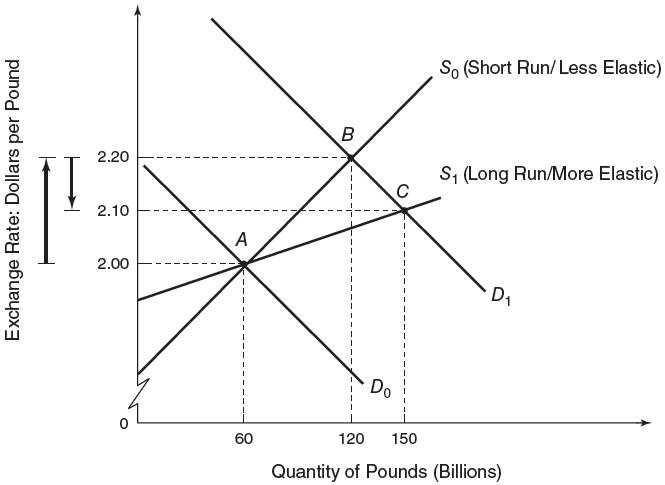 Given the short-term supply of pounds (S0), if the demand for pounds increases from D0 to D1, then the dollar depreciates from $2 per pound to a short-term equilibrium of $2.20 per pound. In the long term, the supply of pounds is more elastic (S1), and the equilibrium exchange rate is lower, at $2.10 per pound. Because of the difference in these elasticities, the short-term depreciation of the dollar overshoots its long-term depreciation.
42
© 2011 Cengage Learning. All Rights Reserved. May not be copied, scanned, or duplicated, in whole or in part, except for use as permitted in a license distributed with a certain product or service or otherwise on a password‐protected website for classroom use
Exchange-Rate Overshooting
Exchange-rate overshooting
Can be explained by 
Tendency of elasticities to be smaller in the short term than in the long term
Exchange rates tend to be more flexible than many other prices
43
© 2011 Cengage Learning. All Rights Reserved. May not be copied, scanned, or duplicated, in whole or in part, except for use as permitted in a license distributed with a certain product or service or otherwise on a password‐protected website for classroom use
Forecasting Foreign-Exchange Rates
Forecasting exchange rates
Is very tricky, especially in the short term
Necessary for exporters, importers, investors, bankers, and foreign-exchange dealers
Consulting firms
44
© 2011 Cengage Learning. All Rights Reserved. May not be copied, scanned, or duplicated, in whole or in part, except for use as permitted in a license distributed with a certain product or service or otherwise on a password‐protected website for classroom use
TABLE 12.6
Exchange-rate forecasters
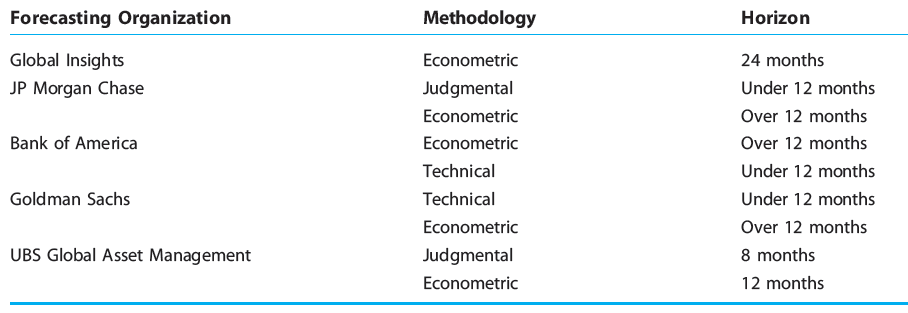 45
© 2011 Cengage Learning. All Rights Reserved. May not be copied, scanned, or duplicated, in whole or in part, except for use as permitted in a license distributed with a certain product or service or otherwise on a password‐protected website for classroom use
Forecasting Foreign-Exchange Rates
Judgmental forecasts 
Subjective or common sense models.
Require
Wide array of political and economic data
Interpretation of these data in terms of the timing, direction, and magnitude of exchange-rate changes
Projections based on a thorough examination of individual nations
Economic indicators; Political factors
Technical factors; Psychological factors
46
© 2011 Cengage Learning. All Rights Reserved. May not be copied, scanned, or duplicated, in whole or in part, except for use as permitted in a license distributed with a certain product or service or otherwise on a password‐protected website for classroom use
Forecasting Foreign-Exchange Rates
Technical forecasts
Technical analysis 
Use of historical exchange-rate data to estimate future values
Ignoring economic and political determinants of exchange-rate movements
“History repeats itself”
47
© 2011 Cengage Learning. All Rights Reserved. May not be copied, scanned, or duplicated, in whole or in part, except for use as permitted in a license distributed with a certain product or service or otherwise on a password‐protected website for classroom use
FIGURE 12.8
Technical analysis of the Yen’s exchange value
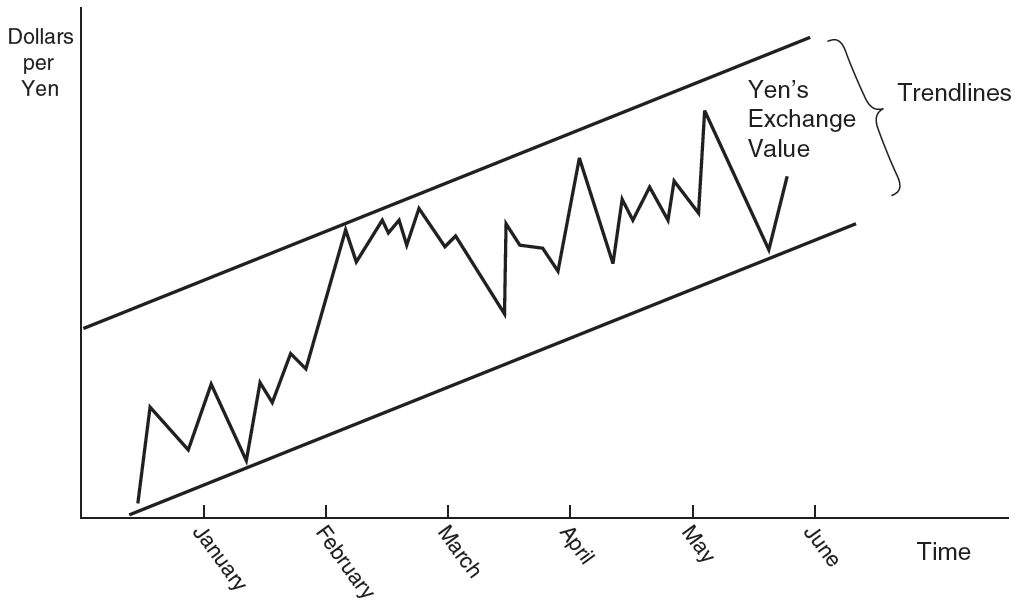 When forecasting exchange rates, technical analysts watch for new highs and lows, broken trend lines, and patterns that are thought to predict price targets and movement.
48
© 2011 Cengage Learning. All Rights Reserved. May not be copied, scanned, or duplicated, in whole or in part, except for use as permitted in a license distributed with a certain product or service or otherwise on a password‐protected website for classroom use
Forecasting Foreign-Exchange Rates
Fundamental analysis
The opposite of technical analysis
Considerations of economic variables that are likely to affect the supply and demand of a currency
Computer-based econometric models
For individual nations
Attempt to incorporate the fundamental variables that underlie exchange-rate movements
Interest rates, balance of trade, productivity, inflation rates
49
© 2011 Cengage Learning. All Rights Reserved. May not be copied, scanned, or duplicated, in whole or in part, except for use as permitted in a license distributed with a certain product or service or otherwise on a password‐protected website for classroom use
Forecasting Foreign-Exchange Rates
Limitations of econometric models used to forecast exchange rates 
Rely on predictions of key economic variables
Factors affecting exchange rates that cannot easily be quantified
Precise timing of a factor’s effect on a currency’s exchange rate may be unclear
50
© 2011 Cengage Learning. All Rights Reserved. May not be copied, scanned, or duplicated, in whole or in part, except for use as permitted in a license distributed with a certain product or service or otherwise on a password‐protected website for classroom use
International comparisons of GDP: purchasing power parity
Gross domestic product (GDP)
Add up the market values of the goods and services its economy produces
Use market exchange rate
Misleading: not all goods and services are traded in a world market
51
© 2011 Cengage Learning. All Rights Reserved. May not be copied, scanned, or duplicated, in whole or in part, except for use as permitted in a license distributed with a certain product or service or otherwise on a password‐protected website for classroom use
International comparisons of GDP: purchasing power parity
Exchange rates 
Overstate the size of economies with relatively high price levels
Understate the size of economies with relatively low price levels
Subject to sizable fluctuations
52
© 2011 Cengage Learning. All Rights Reserved. May not be copied, scanned, or duplicated, in whole or in part, except for use as permitted in a license distributed with a certain product or service or otherwise on a password‐protected website for classroom use
International comparisons of GDP: purchasing power parity
Purchasing power parity
Takes into account the relative cost of living and the inflation rates of different countries
GDPs of countries converted into a common currency using purchasing power parities 
Are valued at a uniform price level
Reflect only differences in the volumes of goods and services produced in countries
53
© 2011 Cengage Learning. All Rights Reserved. May not be copied, scanned, or duplicated, in whole or in part, except for use as permitted in a license distributed with a certain product or service or otherwise on a password‐protected website for classroom use
TABLE 12.7
Comparing GDPs internationally, 2008: top 8 countries (billions of dollars)
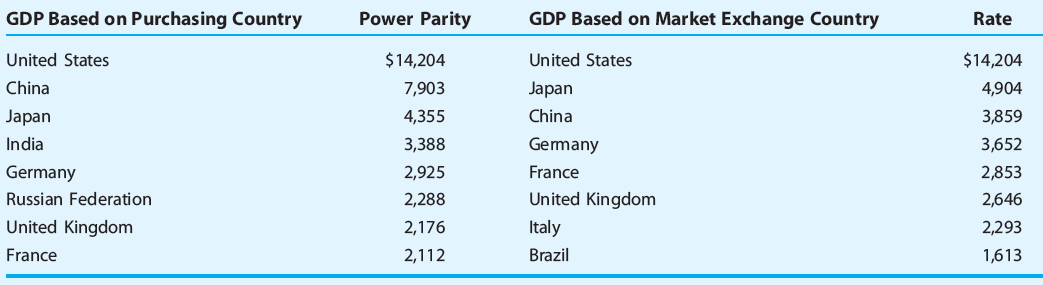 54
© 2011 Cengage Learning. All Rights Reserved. May not be copied, scanned, or duplicated, in whole or in part, except for use as permitted in a license distributed with a certain product or service or otherwise on a password‐protected website for classroom use
Comercial Mexicana gets burned by speculation
October 2008, Comercial Mexicana was prospering
Mexico’s third largest retailer and a competitor of discount giant Wal-Mart
Few days later, it went bankrupt,
Foreign currency losses
55
© 2011 Cengage Learning. All Rights Reserved. May not be copied, scanned, or duplicated, in whole or in part, except for use as permitted in a license distributed with a certain product or service or otherwise on a password‐protected website for classroom use
Comercial Mexicana gets burned by speculation
Comercial Mexicana
Made bad bets using currency contracts - linked to the dollar/peso exchange rate
Expectations of a stronger peso
World credit crisis of 2008 – depreciation of the peso
56
© 2011 Cengage Learning. All Rights Reserved. May not be copied, scanned, or duplicated, in whole or in part, except for use as permitted in a license distributed with a certain product or service or otherwise on a password‐protected website for classroom use